«Император сделал много, очень много; его имя теперь уже стоит выше всех его предшественников. Он боролся во имя человеческих прав, во имя сострадания против хищной толпы закоснелых негодяев и сломил их. Мы при­ветствуем его именем Освободителя…».
А. И. Герцен
Отмена крепостного права на Брянщине.
Александр  II
ЗАДАНИЯ ДЛЯ ГРУПП:
1 группе:
Крестьянство накануне реформы 1861 года.
2 группе:
Суждения   дворянства  России и Брянщины  по поводу отмены крепостного права.
3 группе:
Понятия, появившиеся в годы реформы.
4 группе:
Ход реформы на Брянщине.
5 группе:
Последствия реформы  на Брянщине.
ПОЗЕМЕЛЬНОЕ  УСТРОЙСТВО  НА  БРЯНЩИНЕ.
Крестьяне – сохранить земельные наделы.

Государство – установило высшие надельные нормы, которые были намеренно занижены -  
    появились ОТРЕЗКИ.
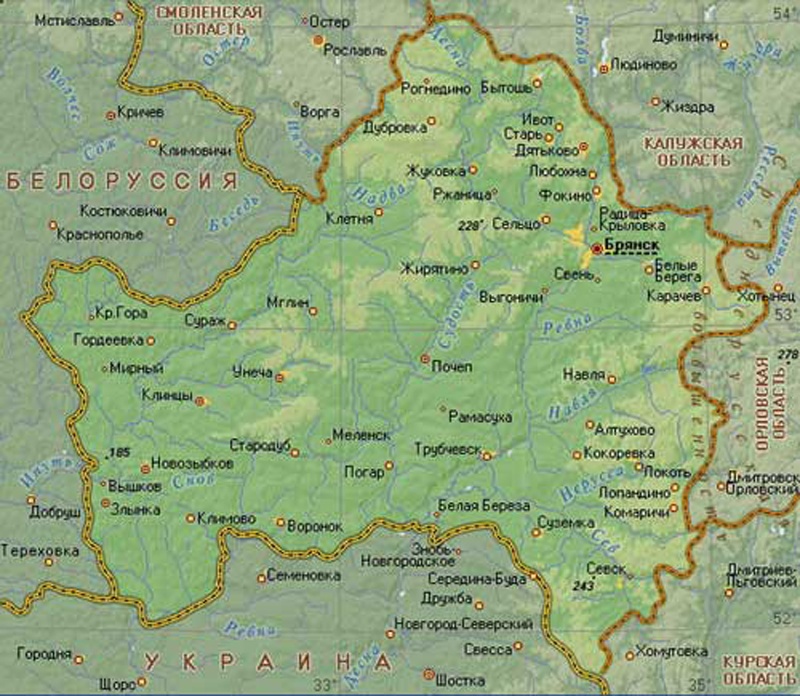 4,5
дес
18т –
3 дес
6т -4дес
4,5
дес
4,5
дес
4 дес
4,5
дес
4 дес
4 дес
ОТРЕЗКИ:
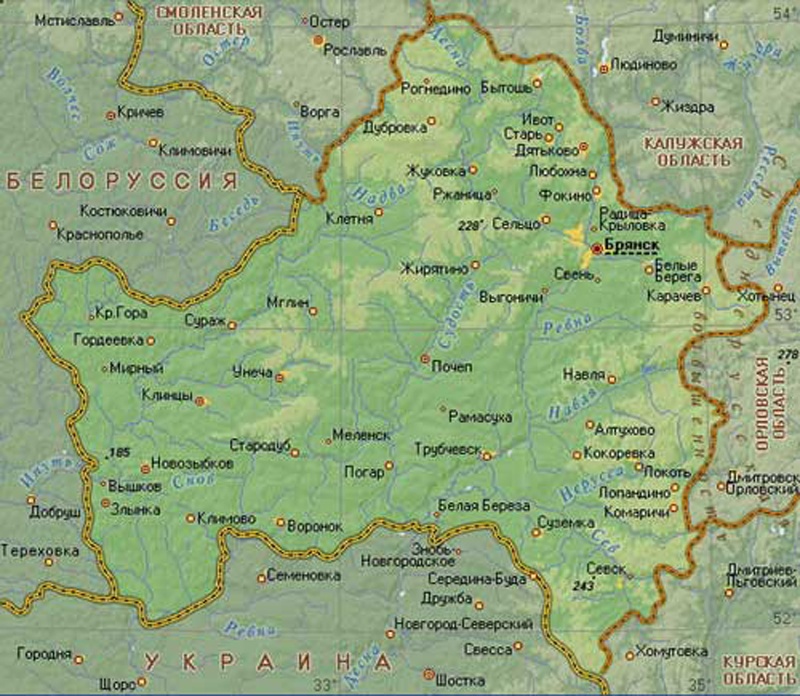 В имении Апраксина В.В.-
17 тыс.десятин
В имении Голицына В.Д.-
 8,6 тыс. десятин
ОТРЕЗКИ:
В целом по Орловской губернии составили – 
16% всей бывшей в распоряжении крестьян земли.
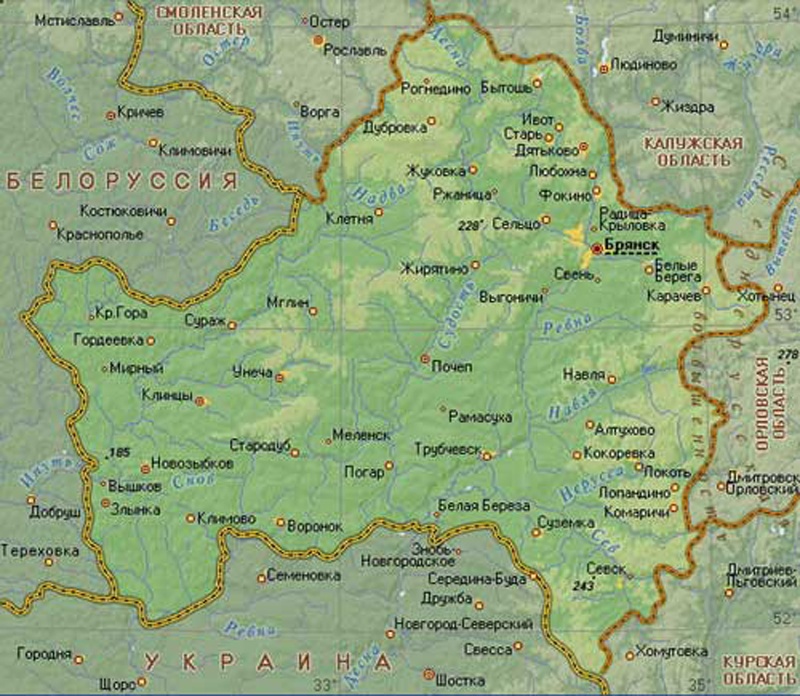 5%
16%
Меньше пострадали крестьяне Суражского уезда, где отрезки составили 5% крестьянской земли.
ВОЛОСТЬ – 300 – 2000 душ
ВОЛОСТНОЕ УПРАВЛЕНИЕ
Волостной сход
       Сельские должностные лица   + выборные крестьяне по 1 от 10 дворов
Волостное правление
                     Старшина +  все сельские старосты +  сборщики податей
Сельский   сход
Выдавал  паспорта, избирал  старосту
Крестьянские волнения  в 1861 году
1861
1861
1861
1861
1861
1861